Importance of a Framework to Support PK MTSS & Social Emotional Learning
April 11, 2024 8-9:30am

Rob Corso, Executive Director
Hope Beissel, Certified Consultant
Pyramid Model Consortium
Agenda
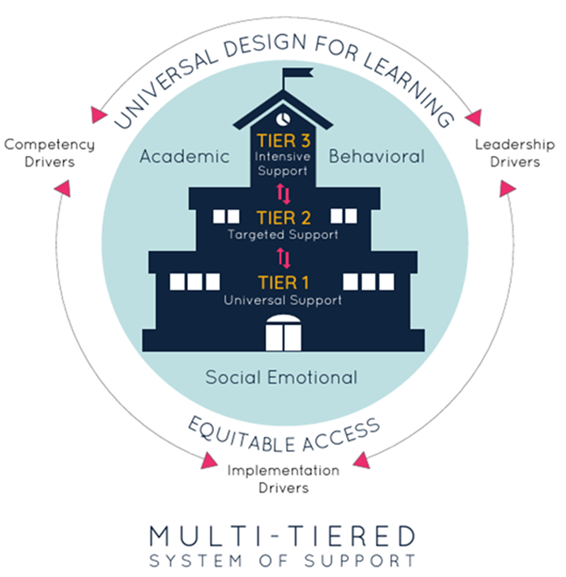 2
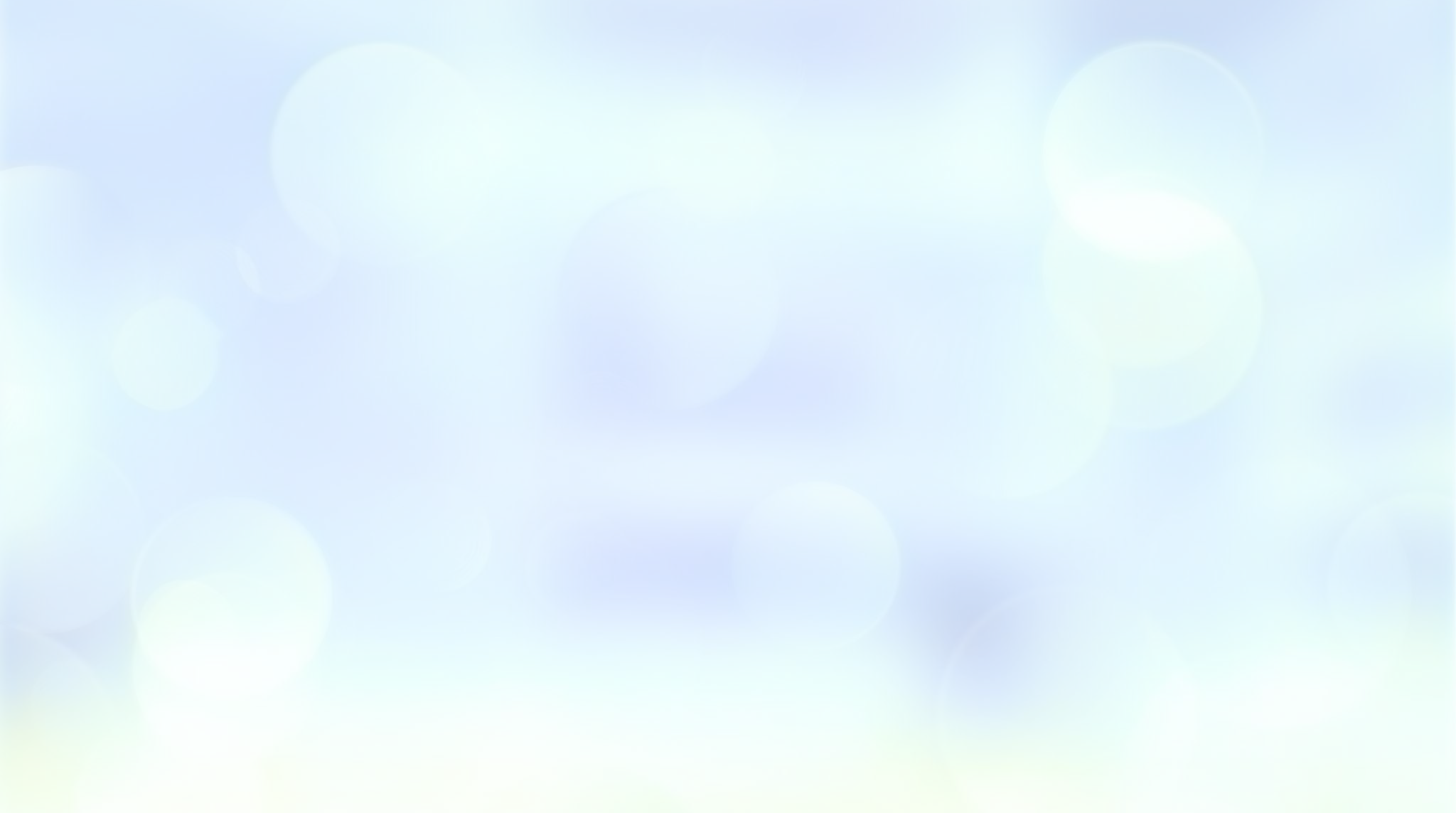 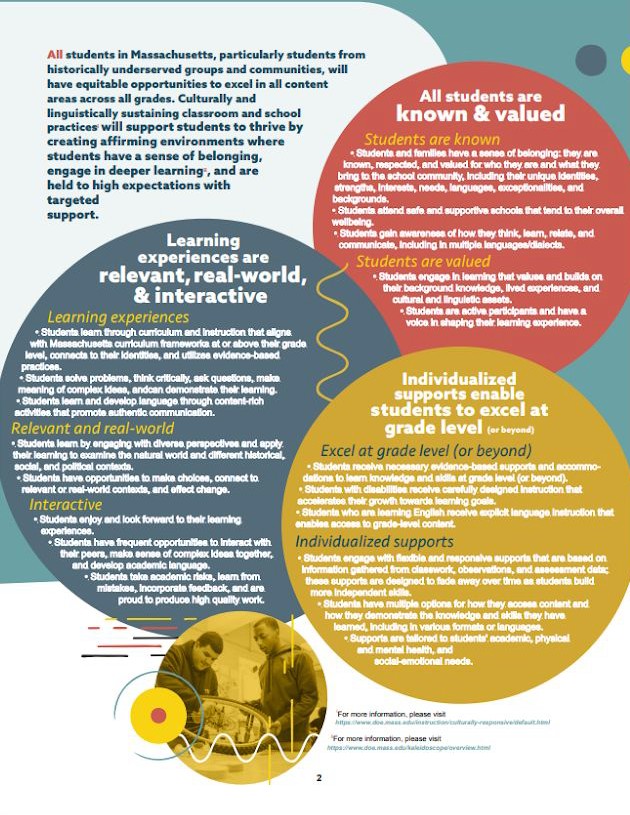 DESE’s Educational Vision
What does that look like for students?
What principles guide our work?
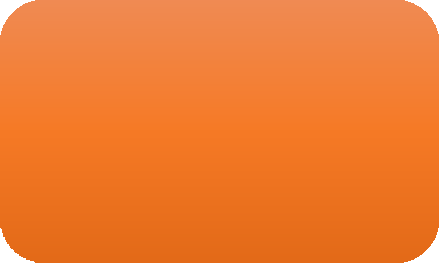 Are known and valued
All students
All students in Massachusetts, particularly students from historically underserved groups and communities
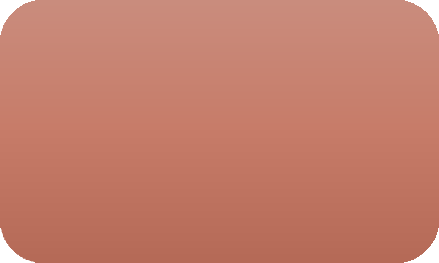 Learning experiences
Are relevant, real-world and interactive
Culturally and linguistically
sustaining classroom and school practices
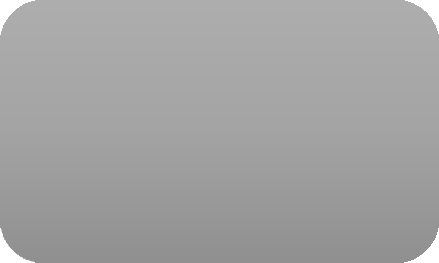 Enable students to excel at grade level and beyond
High expectations with targeted support
Individualized supports
3
Massachusetts Department of Elementary and Secondary Education
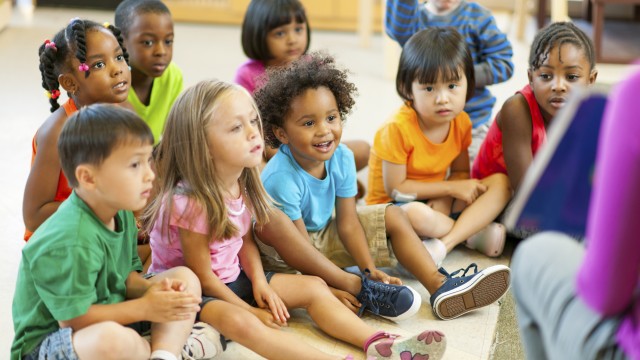 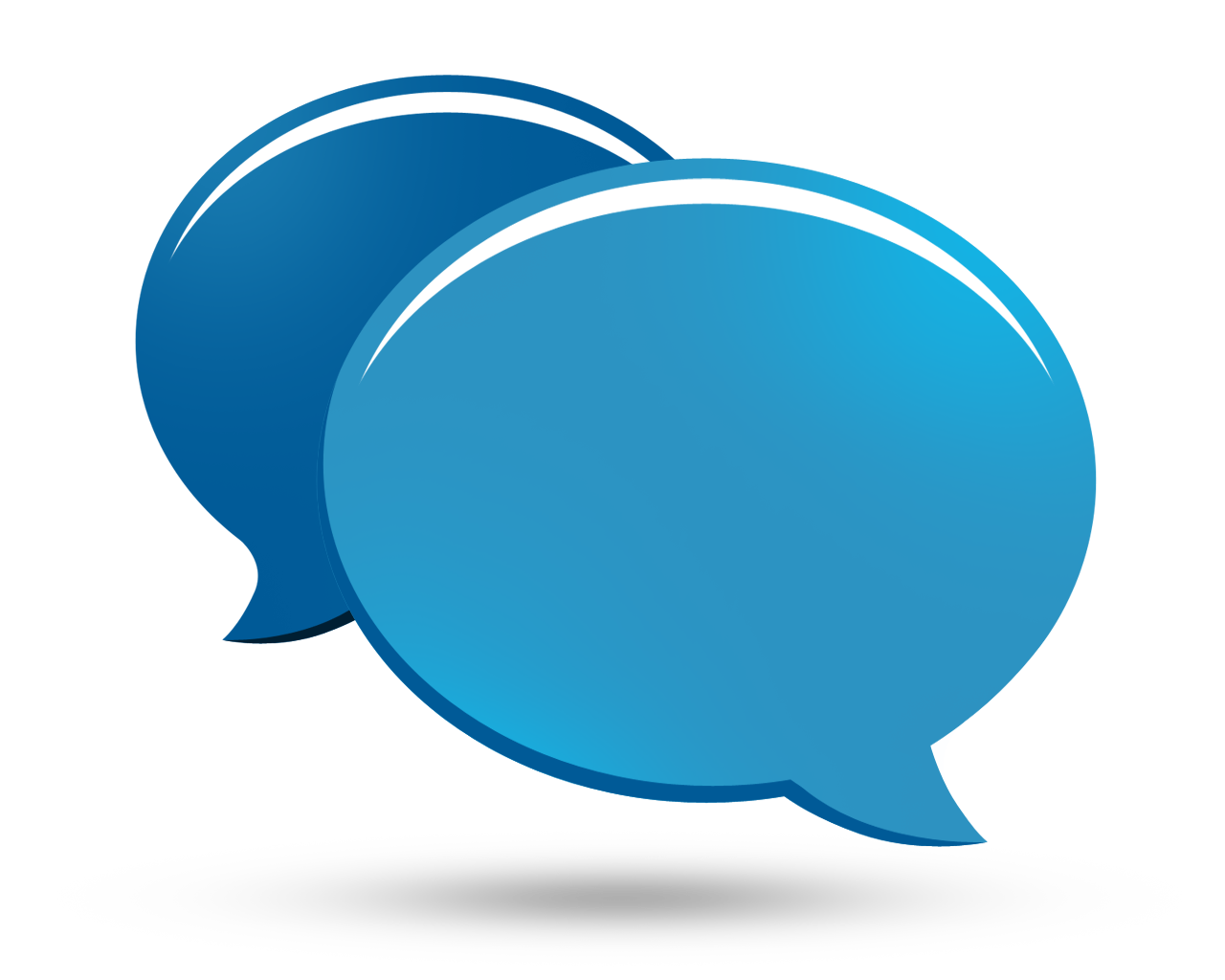 When you hear “PK MTSS,” what do you think of?
This Photo by Unknown Author is licensed under CC BY-SA
US DOE Office of Civil Rights 2017-2018
Student Discipline & School Climate in Public Schools Report, 2017-2018, 
Civil Rights Data Collection.  Data available at https://civilrightsdata.ed.gov.
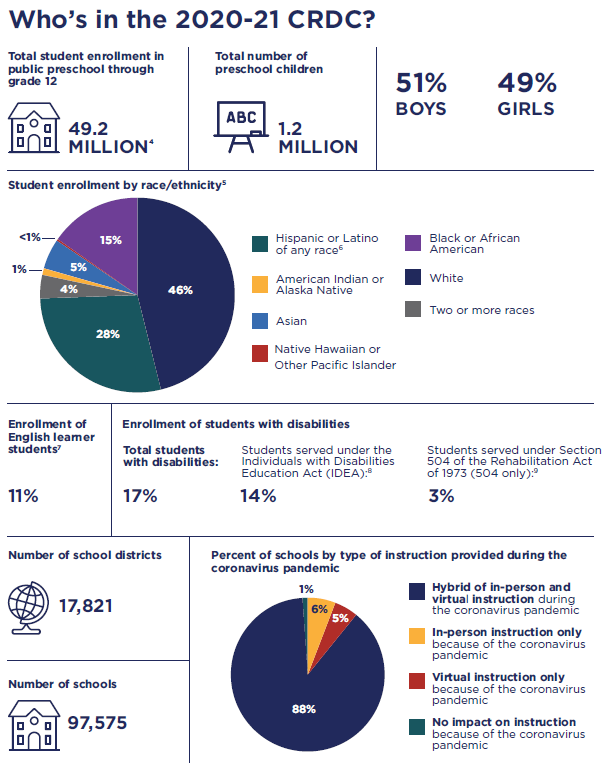 3 years later……National Data
Student Discipline & School Climate in Public Schools
2020-2021 Civil Rights Data Collection
US Department of Education /Office for Civil Rights
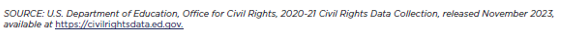 National Preschool Data
During the 2020-21 school year, there were 1.2 million children enrolled in preschools. Nearly 1,000 public preschool children received one or more out-of-school suspensions, and approximately 220 preschool children were expelled.Preschool boys represented 54% of the 1.2 million students enrolled in public preschool. However, preschool boys accounted for 81% of preschool children who received one or more out-of-school suspensions and 85% of preschool children who were expelled.  Preschool children with disabilities served under IDEA represented 24% of preschool enrollment, but 34% of preschool children who received one or more out-of-school suspensions and 62% of preschool children who were expelled.
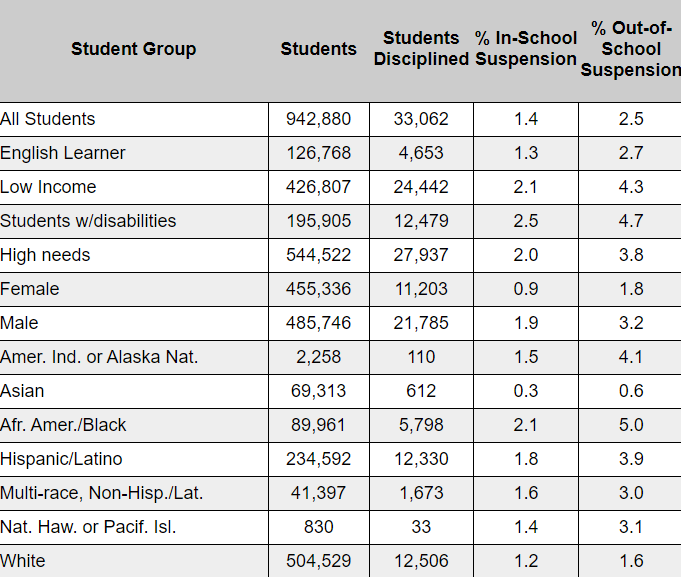 Massachusetts DOE 2022-2023   Student Discipline Data Report (All Offenses)

Data available at:  https://profiles.doe/mass.edu/ssdr
The Importance of Tiered Interventions
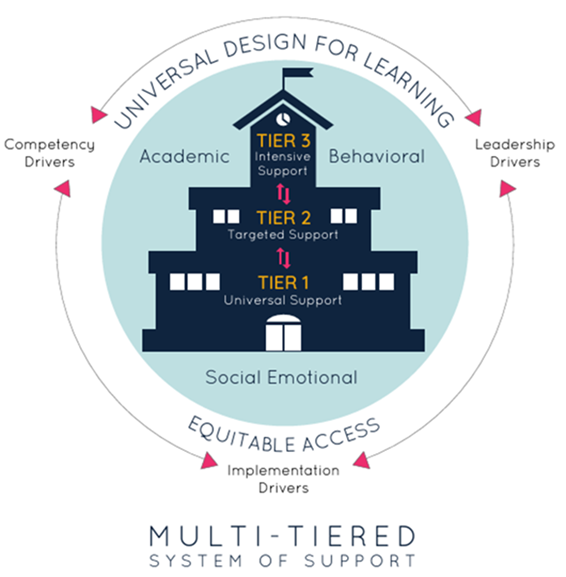 Definitions
MTSS
UDL
SEL
K-12 SEL
PBIS
PK SEL
Pyramid
Multi-Tiered Systems in PK & K-12
Tiers are not a location and students do not belong to “a tier”
All students have access to all Tiers of support
All students are capable of grade-level learning with adequate support.
UDL is proactively embedded so all students can make choices in an equitable and culturally sustaining manner.
Multiple means of engagement
Multiple means of representation
Multiple means of action & expression.
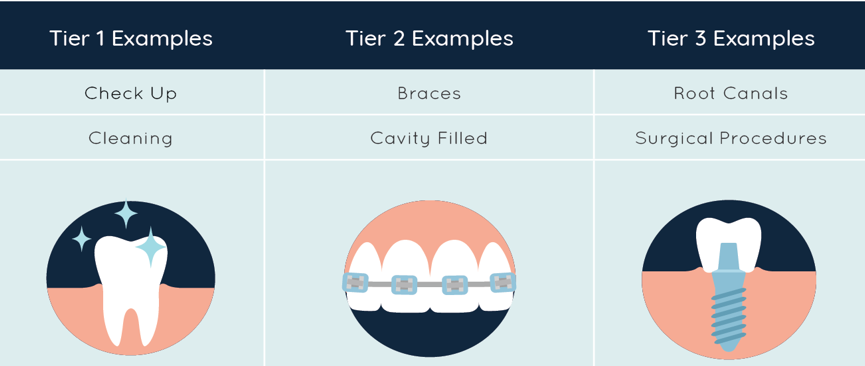 MTSS in MA
UDL/DAP/DEI/CRP
MTSS/Social Emotional in PK
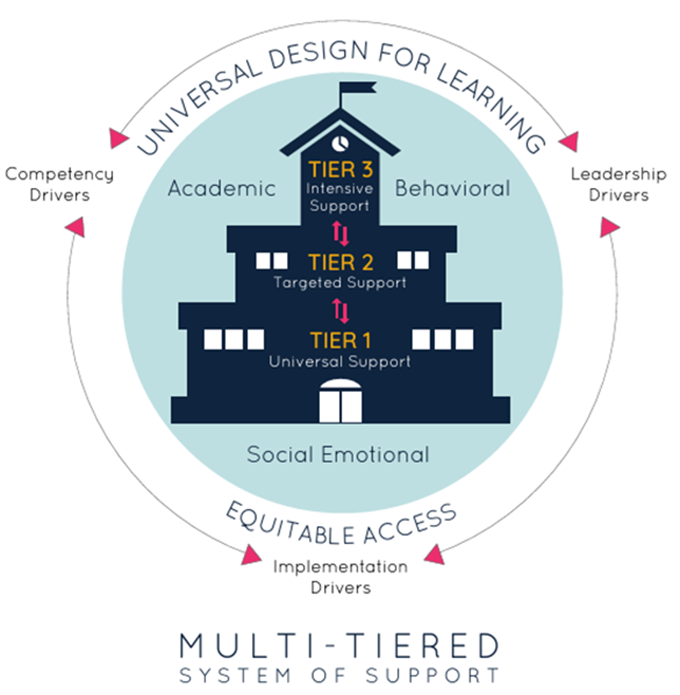 MTSS/Social Emotional in K-12
Introduction to Implementation Drivers
4 Essential Components of Implementation
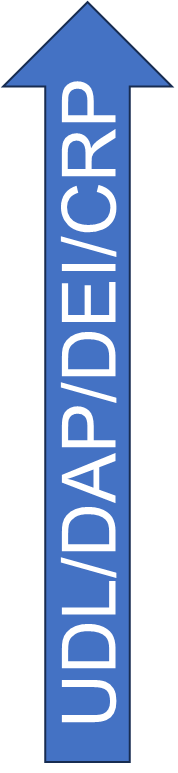 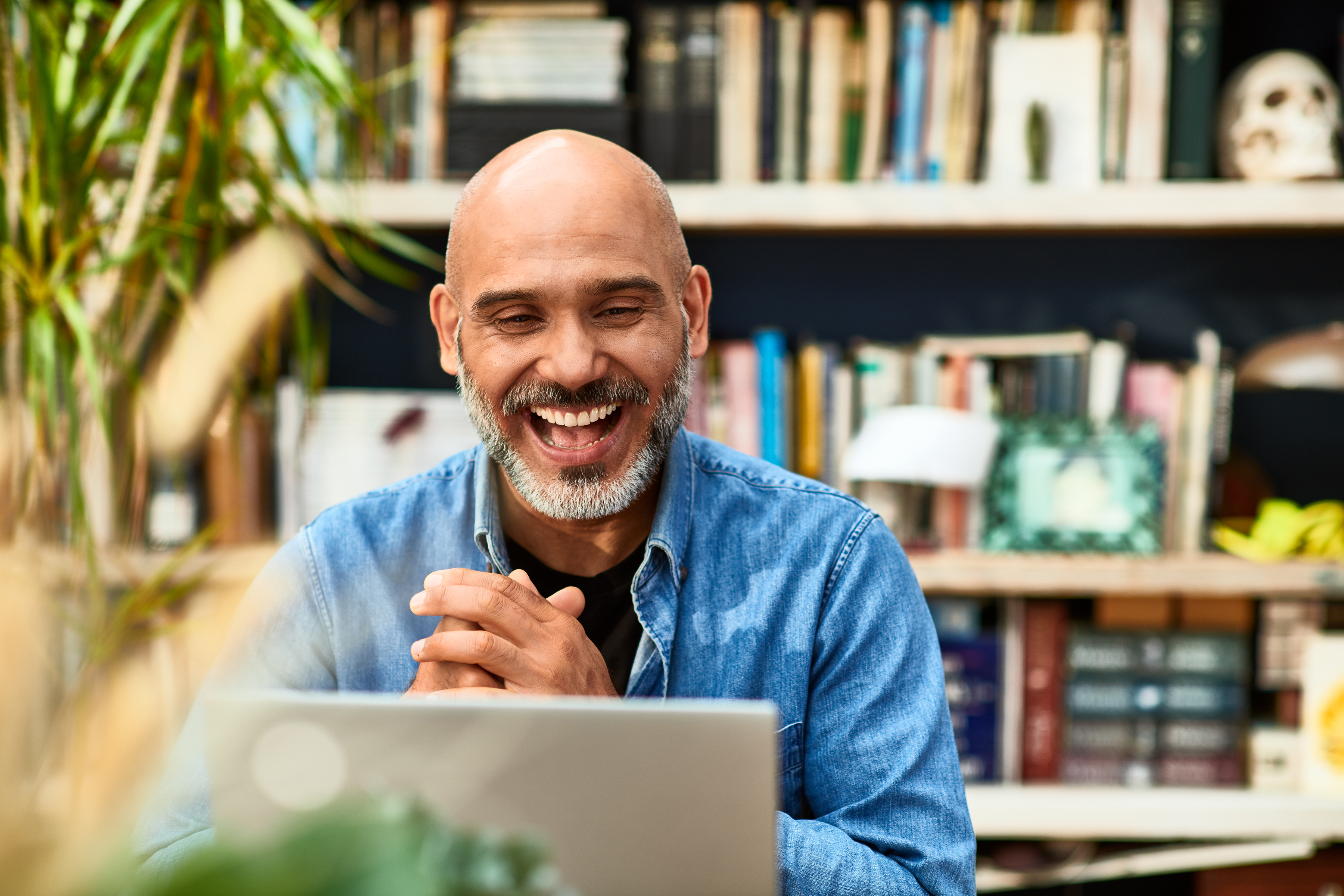 What does Social Emotional MTSS                       Look Like For You?
PK through 12th Grade MTSS Continuum
What is Developmentally Different in PK SEL MTSS implementation?
Outcomes for Educators, Children, Families
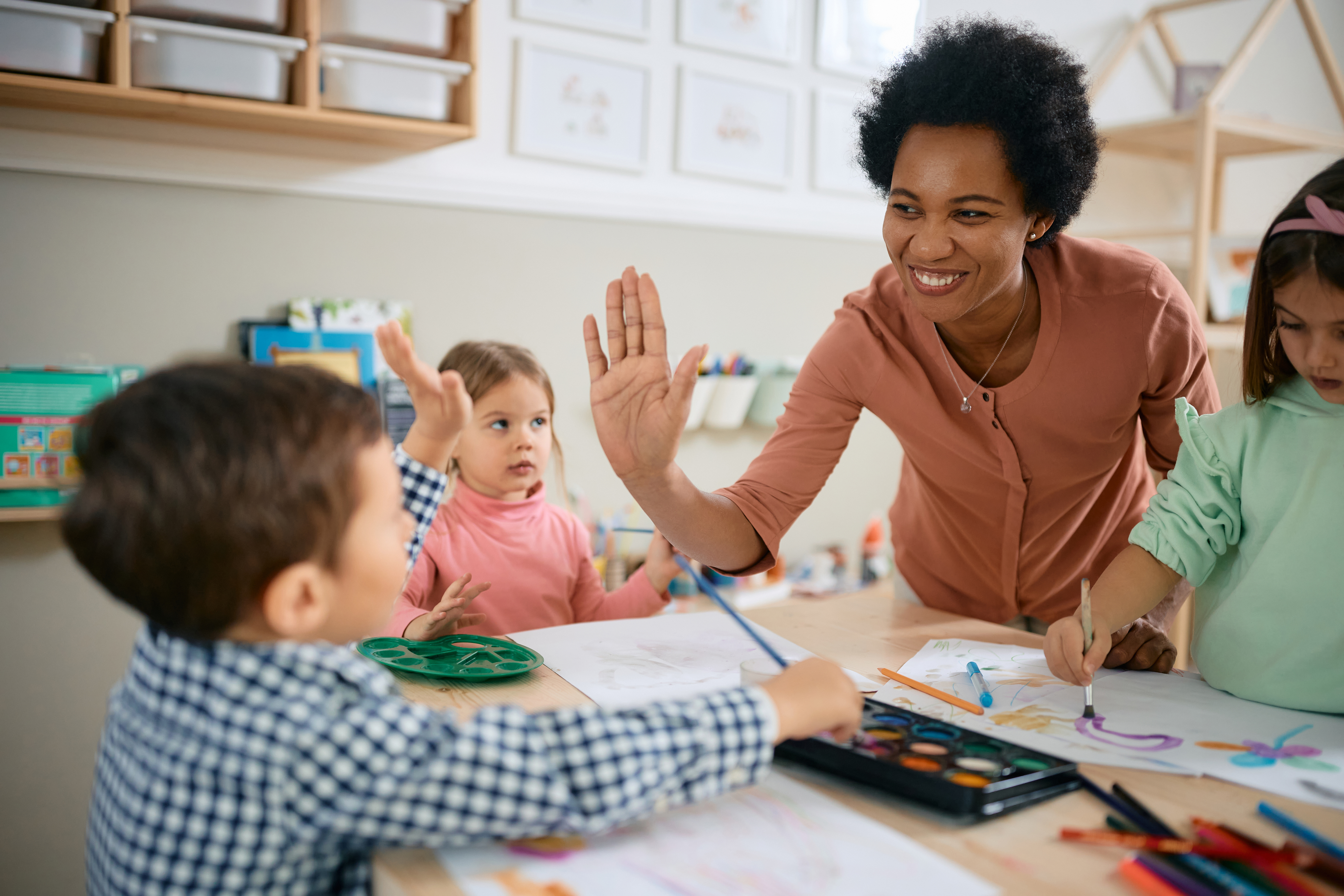 Social Emotional MTSS in PK
What’s Happening in Massachusetts
School Aged (K-12) Examples Include:
Early Childhood (3-5) examples include:
PBIS implementation in school buildings
Professional Learning Communities
Tiered Supports
Social, Emotional, and Behavioral Academy (DESE)
MA SEL & Mental Health Grants
Develop Multi-Tiered Systems of Support
CPPI Grantees (EEC Funded)
Expanding access to inclusive settings
Consistent quality and aligning with K-3
Expanding access to preschool
PK MTSS-SEL Academy
Acknowledgement of Challenges & Need for Data
Challenges
Staff burnout
Staffing shortages
Increase in Challenging Behaviors
Shortage of resources
Stressed educational system
Data to Inform the System
Inclusive placements
Harsh discipline
English Language Learners (ELL’s)
ELL’s who have IEP’s, behaviors, etc.
Attendance
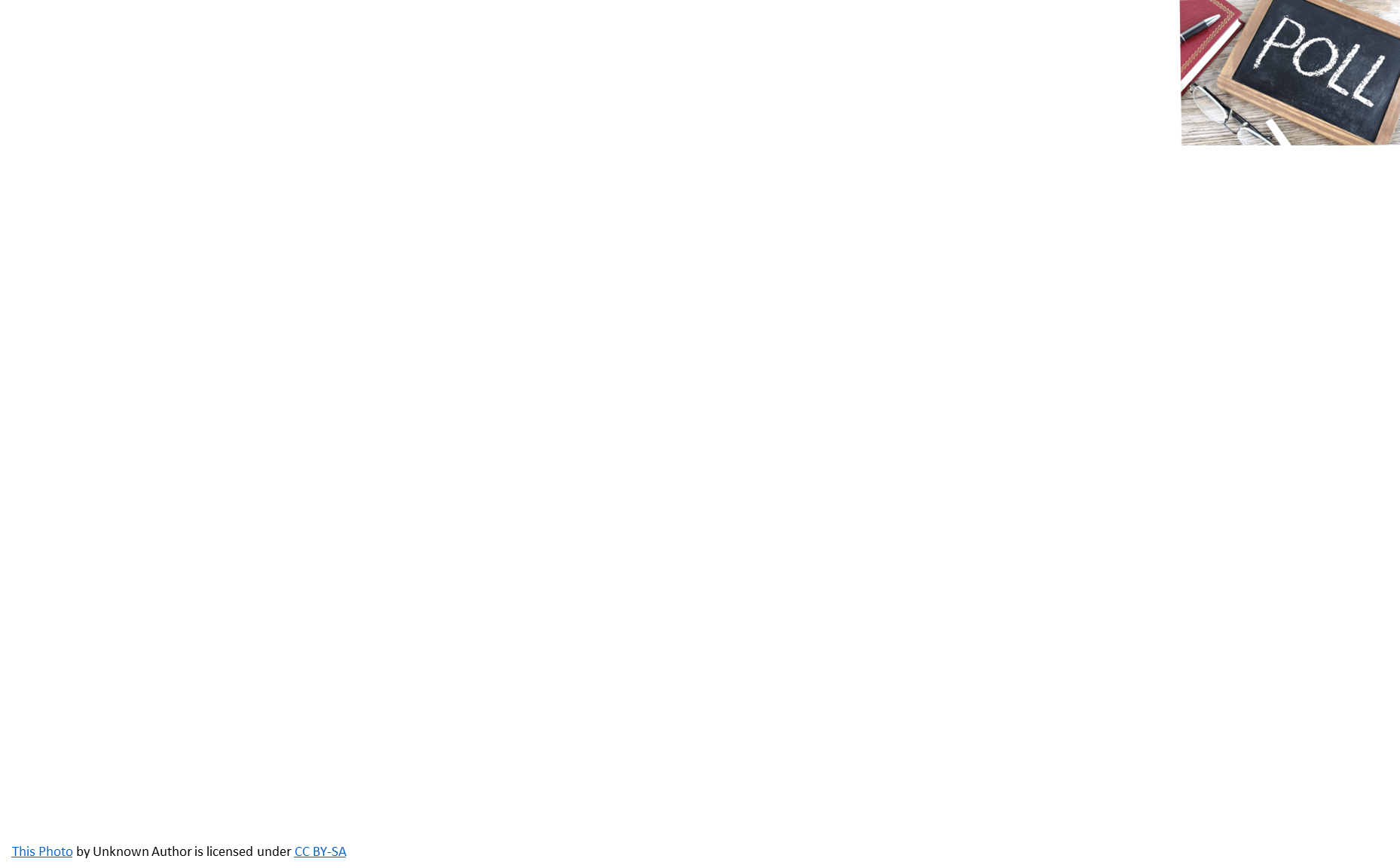 What Step will You Take?
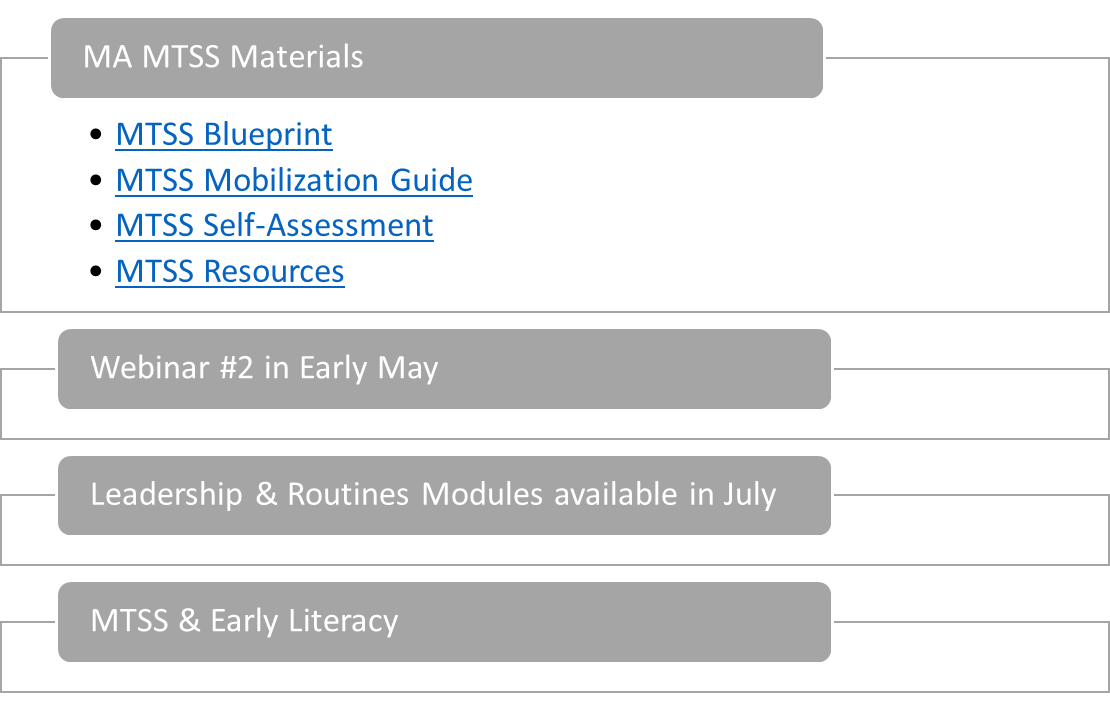 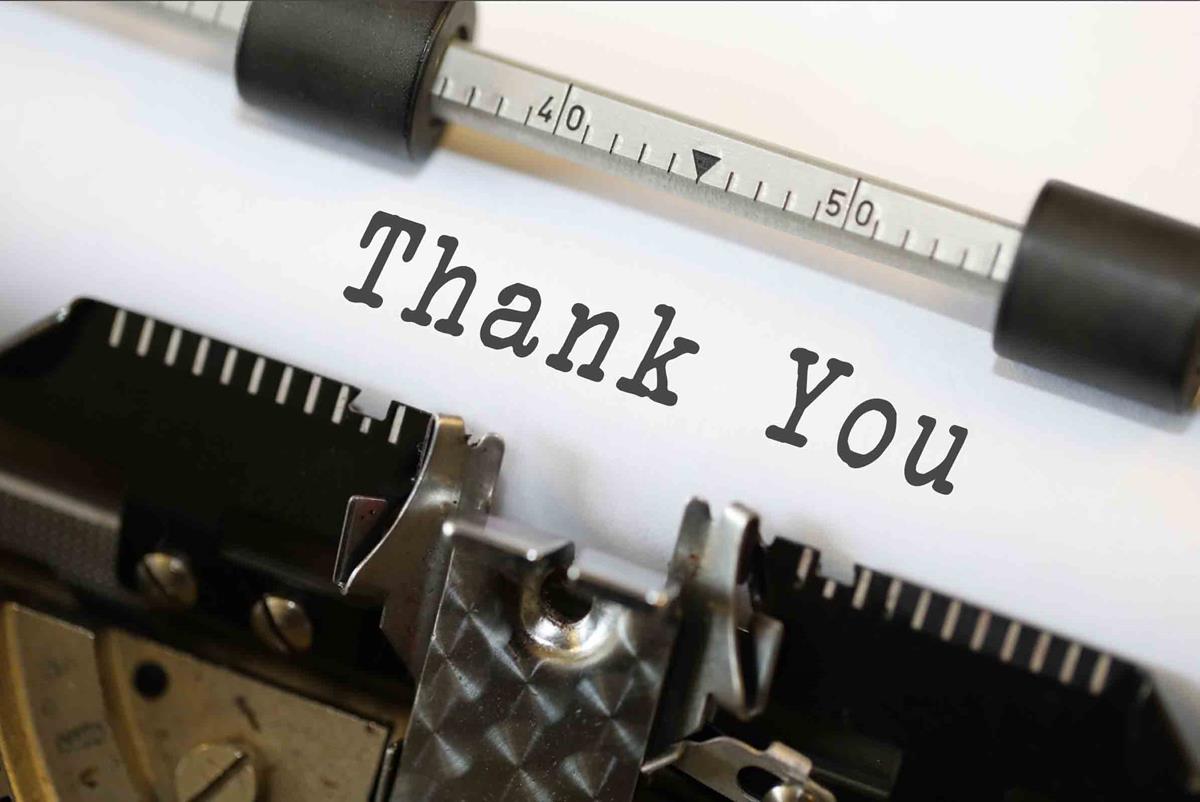 Questions/Comments:

Chris Pond
Behavioral & Mental Health & SEL Specialist & Foster Care Point Contact
Christine.A.Pond@mass.gov

Rob Corso
Executive Director, Pyramid Model Consortium
Rob.Corso@pyramidmodel.org
This Photo by Unknown Author is licensed under CC BY-SA